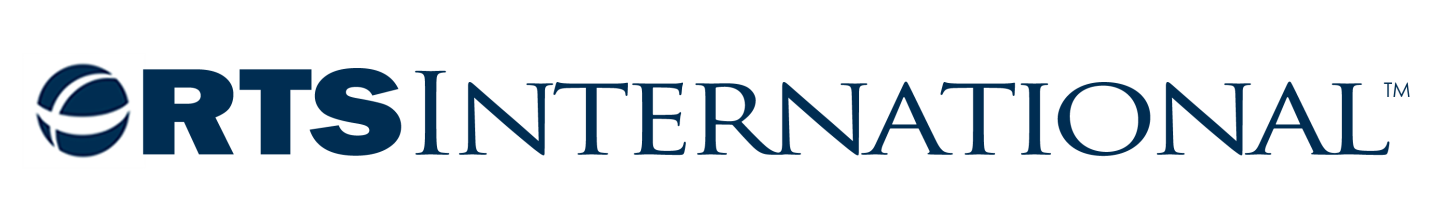 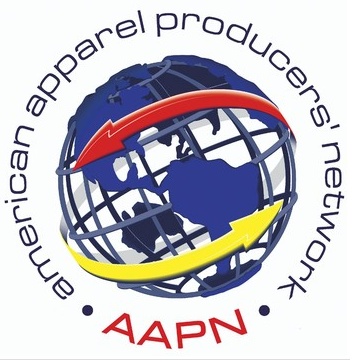 Commercial Finance Solutions
Textile and Apparel 

October 2011
Corporate Overview
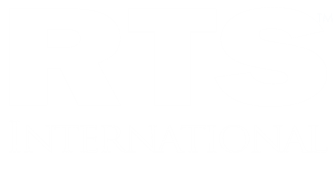 Privately Held Company Founded in 1986
2010 Corporate Gross Revenues $1.5 Billion
2011 Forecast $1.75 Billion
30% of Transactional Volume is Cross-Border
Industry Expertise:
Transportation
Soft Commodities
Agriculture
Seafood
Manufacturing
Textile & Apparel
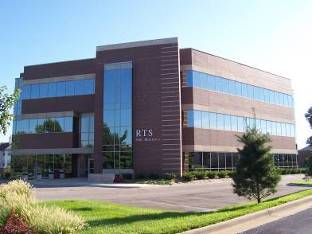 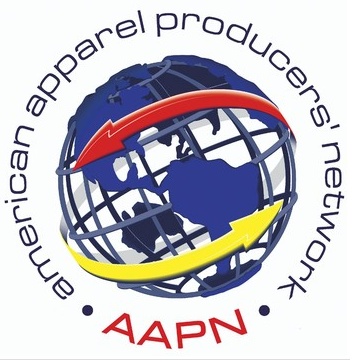 CONFIDENTIAL
Client Locations
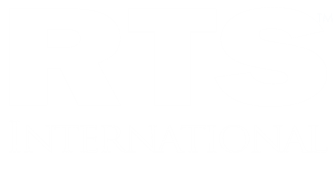 RTS International partners with clients around the world in a variety of industries:

Canada
Chile
Colombia
Costa Rica
Ecuador
Honduras
India
Israel
Mexico
Nicaragua
Panama
Peru
Uruguay
United States
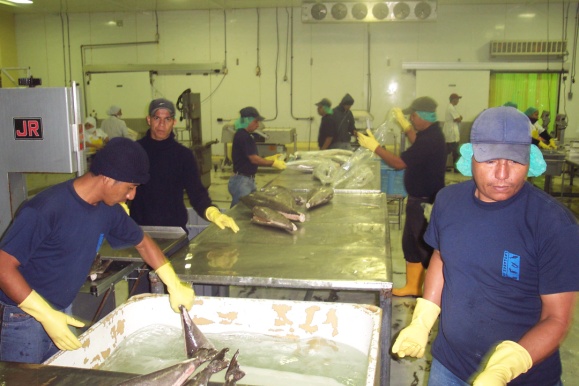 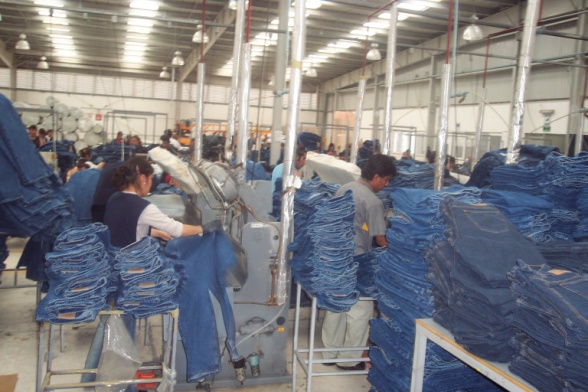 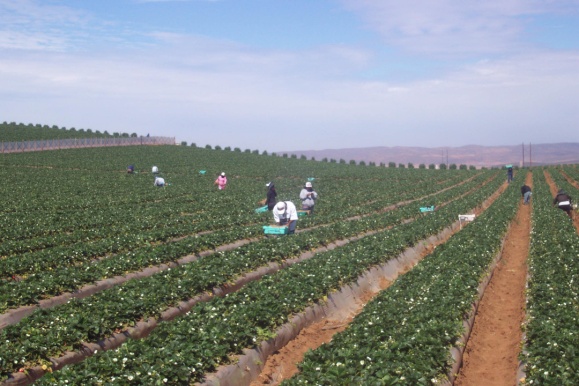 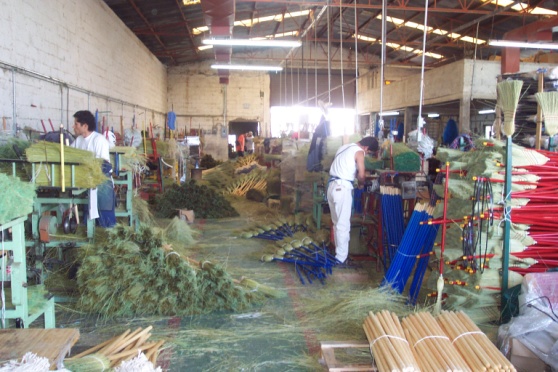 CONFIDENTIAL
Industry Challenges – Textile & Apparel
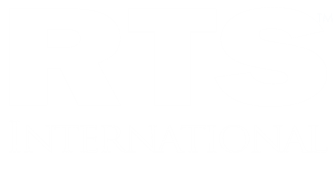 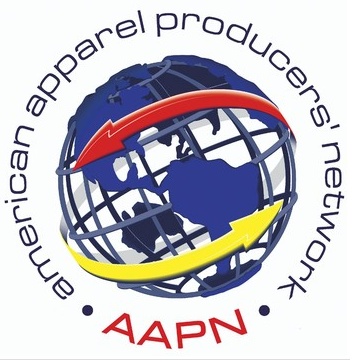 CONFIDENTIAL
Existing Financial Options
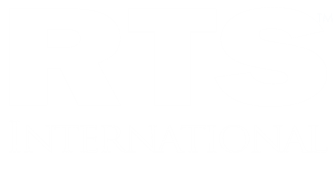 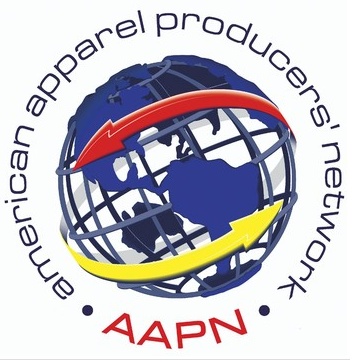 CONFIDENTIAL
Commercial Finance vs. Traditional Banking
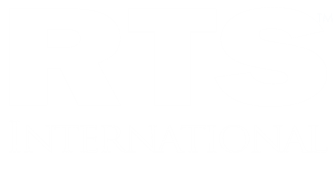 Commercial Finance
Customized Solutions to meet specific funding needs
Access to capital increases as sales grow
Speed to funding – Fast & Easy account set-up
Client’s Credit Line is Not Restricted by Traditional Measures of Financial Strength, but rather on Buyer’s Strength
Collateral typically limited to receivables
Flexible, transactional funding
Traditional Banking
Limited access to capital
Involved underwriting process and lengthy account set-up
Cumbersome reporting requirements, financial covenants
Credit availability tied to company’s balance sheet, fixed assets, etc.
Restrictions against cross-border risk
Lack of flexibility
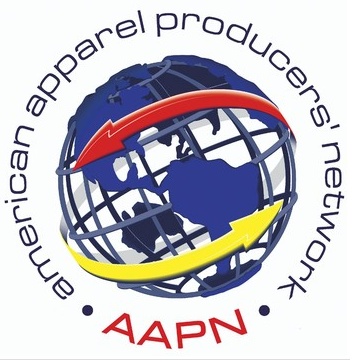 6
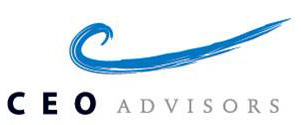 From a start-up to public offering
Small-to-Middle Market Companies
f&f
angel
early stage VC
equity
mid stage VC
late stage VC
private equity
public offering
mezzanine finance / real estate / leasing
private note
structured debt
supplier financing
bridge
bridge
bridge
bridge
term debt
debt
asset based loan / receivable financing
convertible note
factoring & P.O. financing
start-up stage

production begins

Characteristically high in burn with little or no revenue
early-mid stage

approaches EBITDA

Characteristically high in burn with steadily increasing revenue
mid stage

revenue reaches EBITDA

Characteristically steadily increase in revenue and expenses
mature stage

reduced growth

Characteristic revenue and expense begin to level
+
early stage

pre-production

Characteristically high in burn with little or no revenue
Money
SG&A
EBITDA positive
expenses
cost of goods sold
revenue
0
+
Time
The Dilemmas faced by apparel manufacturers and their solutions
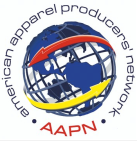 The Financing Stages from Start-up to Public Offering
Source: CEO Advisors
Commercial Finance - Structures
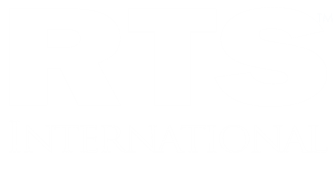 Factoring
Funding against confirmed receivables.  Components may include Advance Rate, Interest Rate, Processing Fee / Commission, other charges may apply.  May be “Recourse” or “Non-Recourse”
Payables Facility
Funding / early payment provided to vendors on behalf of Buyer.  Typically requires some form of agreement / guaranty from the Buyer
Purchase Order
Funding provided against value of Purchase Order.  Components will include Advance Rate, Interest Rate, Processing Fee / Commission.  Should also anticipate receivables as collateral
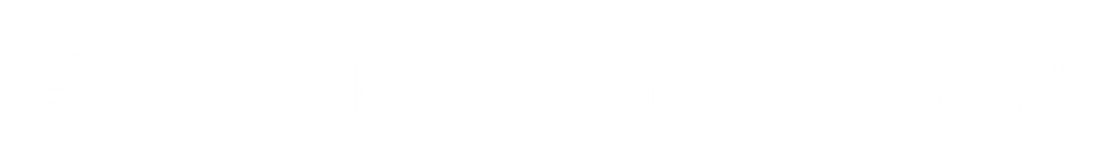 For Additional Information please contact: 

Justin Goheen 
Director of Business Development Tel: 317-841-2722 |  Mobile: 317-294-0159
Email:  jgoheen@rtsfinancial.com
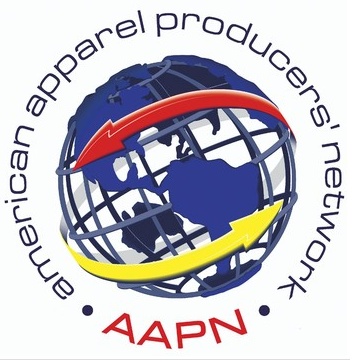